Center for Applied Hydroclimate Sciences (CAHS)
June 15, 2023
Christopher L. Castro and Hsin-I Chang
CAHS Management Team
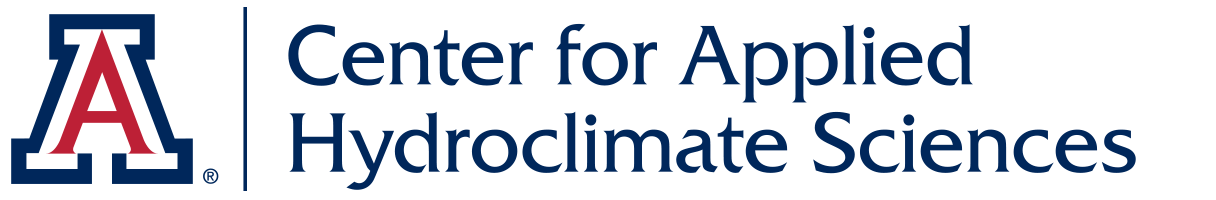 CAHS Website:
https://cahs.arizona.edu/
CAHS Vision Statement
Apply hydrometeorological science to provide reliable information for decision making to increase resilience to environmental stresses

CASHMERE is a one-stop-shop for applied hydrometeorological sciences. 
Specialized in regional climate modeling at arid and semi-arid region.
Research outcomes are translated into actionable information for decision making, with the goal to increase environmental resilience.
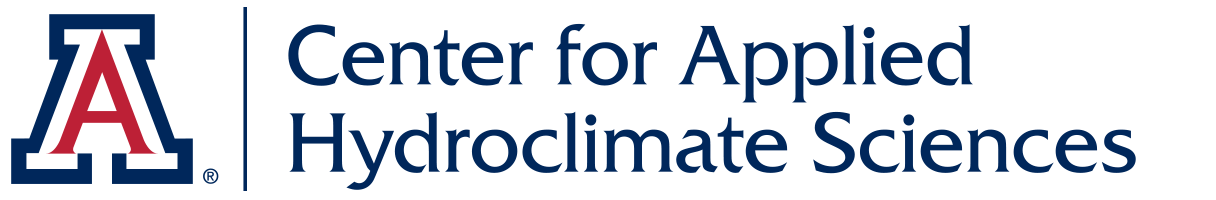 CAHS Missions
Link hydrometeorological scientific knowledge and practice through modeling and by establishing paradigms for information generation and application.
Activities in CAHS focus on three interconnected categories: research, outreach, and services.
Form interdisciplinary teams to conduct large-scale hydrometeorological research through public funded grants and private contract agreements. 
Services include data production and processing, user training, and assessment reports. 
Community engagements will be held to introduce critical climate change assessments for regional stakeholders. 
Student training in CAHS activities is through research participation and the Vertically Integrated Project (VIP) Program, with the goal to promote student retention and professional development.
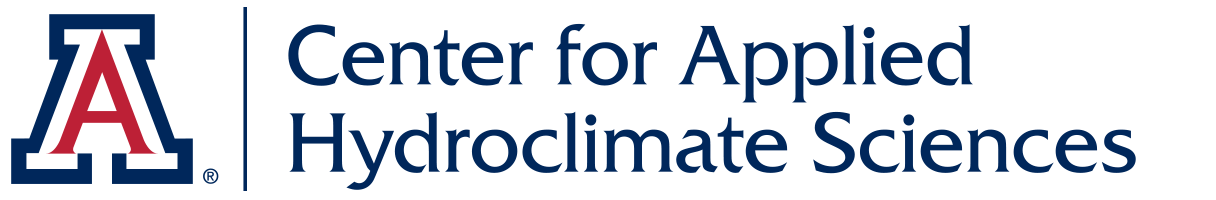 CAHS Core Foci
Weather, Climate, and Hydrology
Physics- and machine learning-based modeling
Assessment of Processes and Tools
Student VIP and public education
Environmental and social resilience 
Risk and vulnerability assessment 
Decision support
Weather, climate and water resources projections
Science translation
Data management and user training
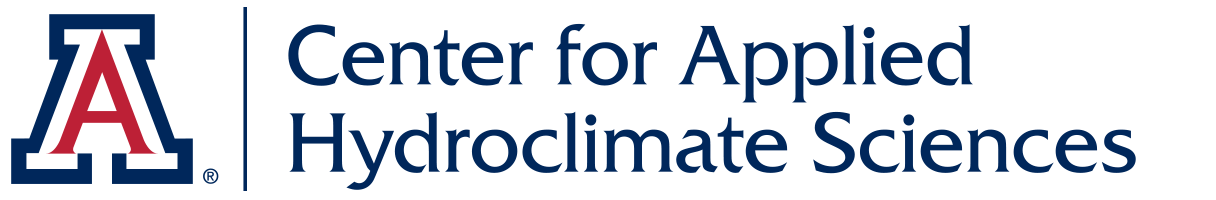 CAHS Accomplishments To Date
Subseasonal to seasonal real-time forecast in Middle East and Southwest U.S.: Advance forecast capability to 2-week to 2-month prior to extreme weather events
Climate service contracts with Fresnillo and Penoles mining: Provide robust integration of climate change into the company’s decision-making processes 
Collaborative project on climate change and socioeconomical impacts: Project title: Developing hydroclimate-adaptive management paradigms in energy and mining
Submitted NOAA proposal: Collaborative partner of a NOAA Cooperative Institute Proposal in the area of Water Prediction
Student training and mentorship: ICREWW VIP program (Integrated Climate Research: Ecosystems, Water, and Weather)
Secured commitments from key external and internal participants to be part of CAHS
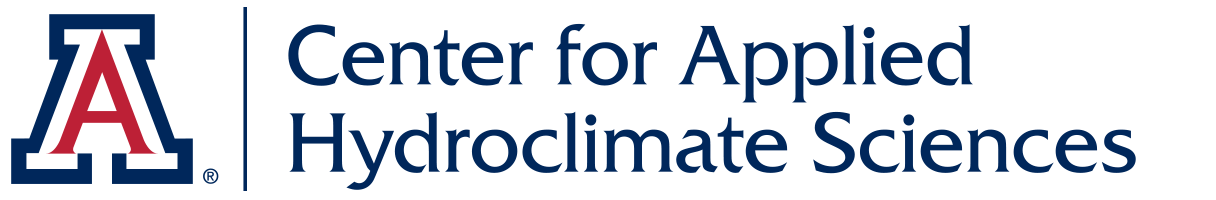